Avenir de l’IRSN
AG du personnel, Teams
18-12-2023
Démantèlement de l’IRSN
Saison 2
1
Retour manifestations du 20 décembre
RDV sénateurs
Tous dans la rue le 08/02!
Tous solidaires
A vous la parole!
2
Retour manifestations du 20 décembre
300 manifestants en zone nord, 50 en zone sud
237 grévistes, 613 absents (absences souhaitées et inférieures ou égales à une journée)
Interventions de plusieurs parlementaires : Maxime Laisney, Texte de en commun!, Delphine Batho, Benjamin Saint-huile, Gérard Leseul, Daniel Salmon et texte de Sébastien Jumel
Interventions de personnalités : Jacques Repussard, Texte de Cédric Villani et texte de Claude Birraux
Auditions par les sénateurs
Audition par le rapporteur (Patrick Chaize groupe LR) de la commission des affaires économiques le 9 janvier 
Audition par le rapporteur (Pascal Martin groupe union centriste) de la commission du développement durable et de l’aménagement du territoire le 10 janvier
Groupes sénateurs contactés pour RDV par l’IS
Rendez-vous à avoir entre le 15 et le 30 janvier!
Union centriste
 Groupe socialiste, écologistes et républicains  16 janvier (à confirmer) 
 Les Républicains
 Groupe Communiste républicains citoyen et écologistes – Kanaky
 Groupe écologistes solidarités et territoires
 Sénateurs RN
Ecrivez aux sénateurs de vos circonscriptions !
Remplir tableau sous : 
M:\MEDIA INTERSYNDICALE\LettreAuxElus\saison 2
Le 8 février : Manifestons notre opposition! tous dans la rue!
8 février anniversaire de l’annonce brutale du démantèlement de l’IRSN, 
 7 et 8 février 2024 passage du projet de loi fusion IRSN-ASN au Sénat
 13 février vote au Sénat

Proposition de l’intersyndicale : 8 février en grève toute la journée, journée institut à l’arrêt total!

Tous les salariés de tous les sites à Paris!!!
 Lien vote forms:
Tous solidaires pour une manif d’ampleur
Pour les trajets des collègues des sites hors région parisienne, nous avons besoin d’un financement solidaire

 Lien vers cagnotte: https://www.leetchi.com/fr/c/soutenez-les-actions-de-lintersyndicale-de-lirsn-pour-mobiliser-les-salaries-5868507?utm_source=copylink&utm_medium=social_sharing
Vous avez la parole !
8
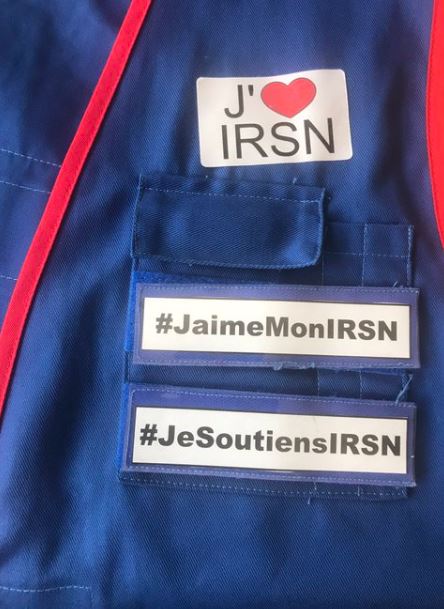 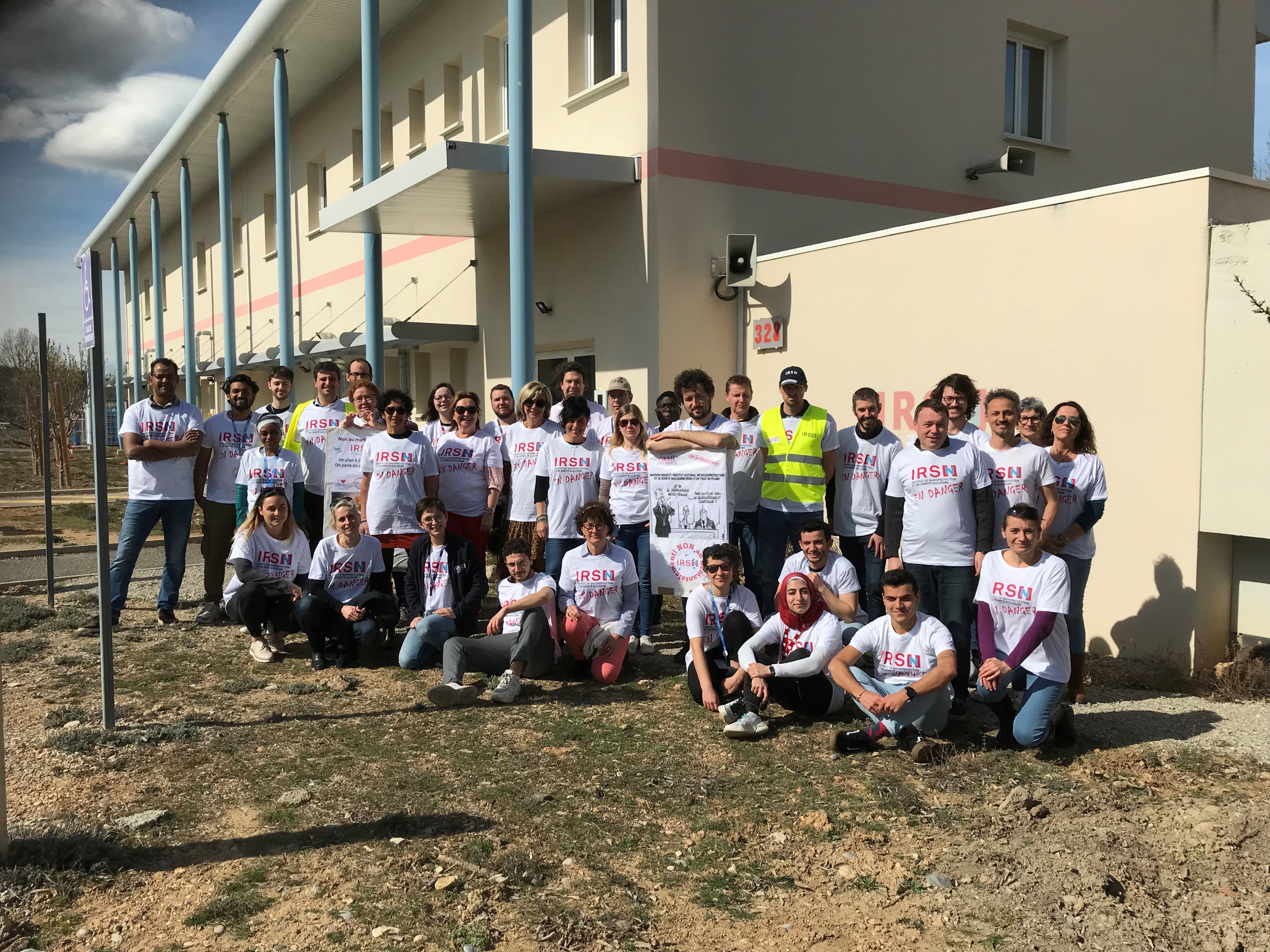 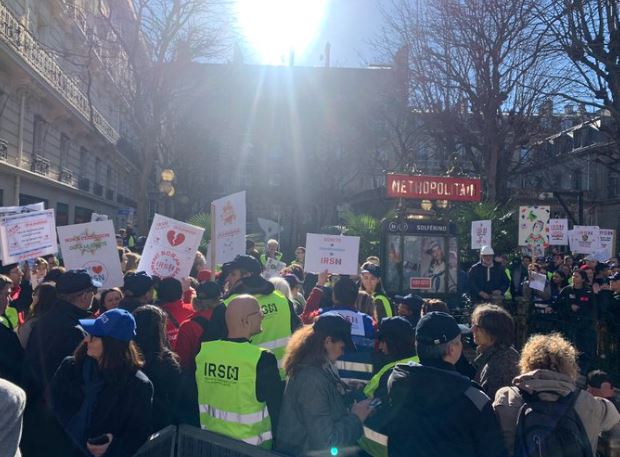 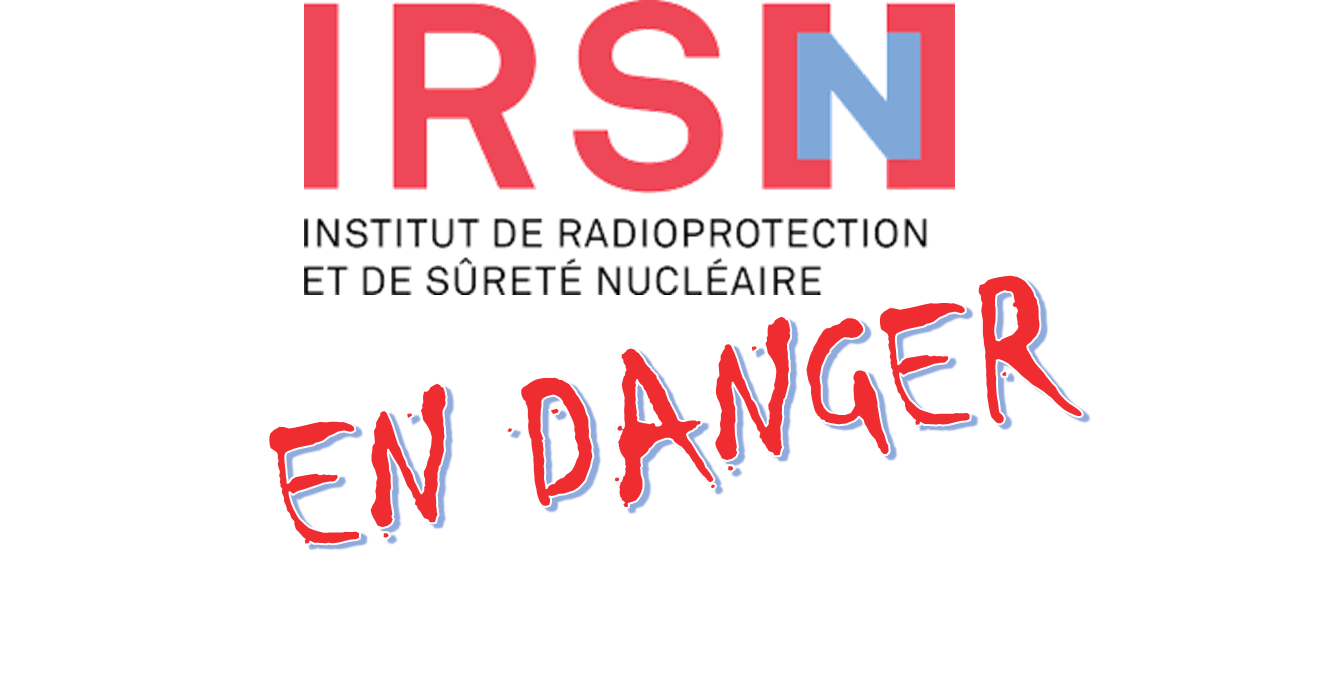 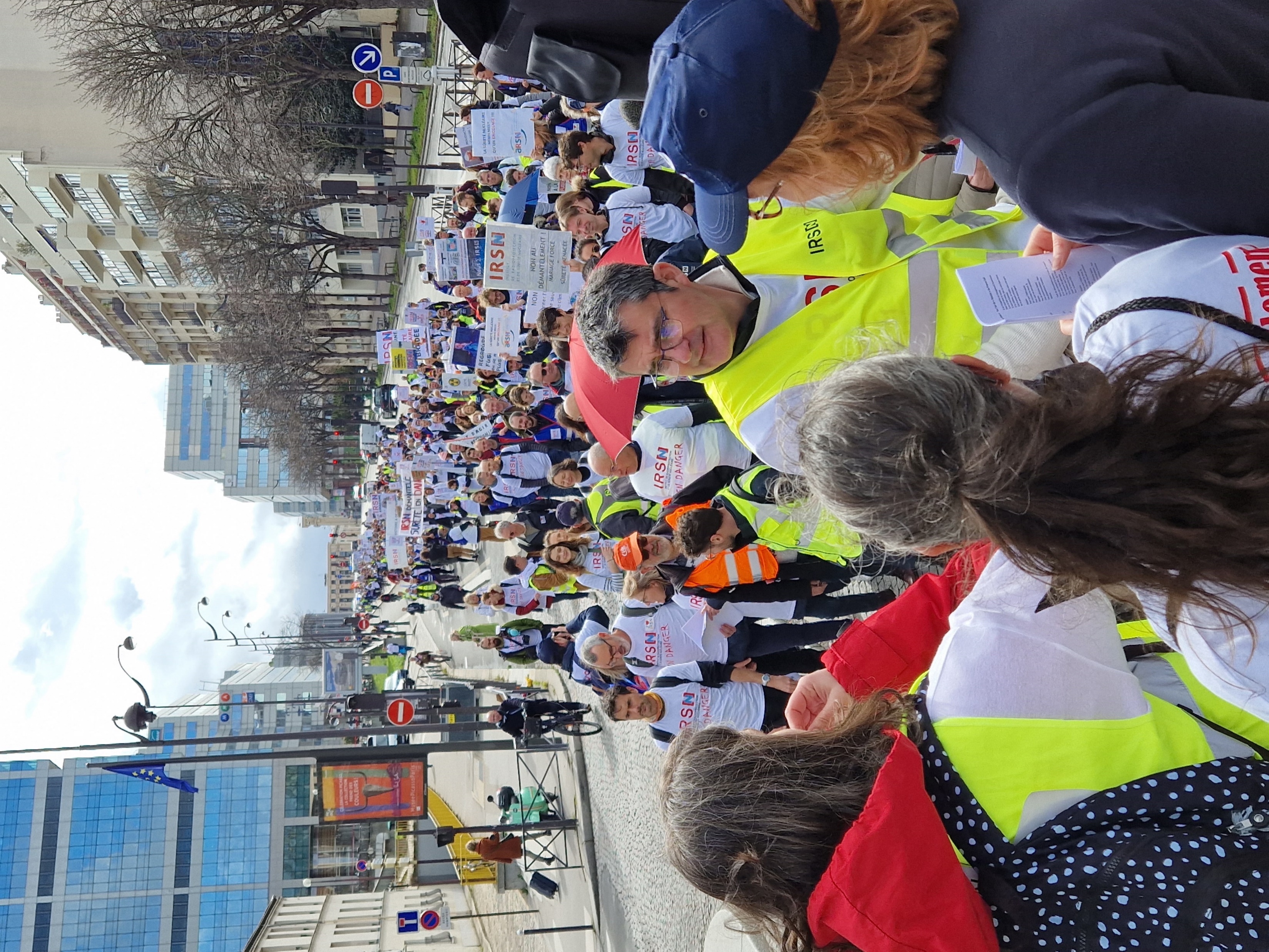 Restons groupés !
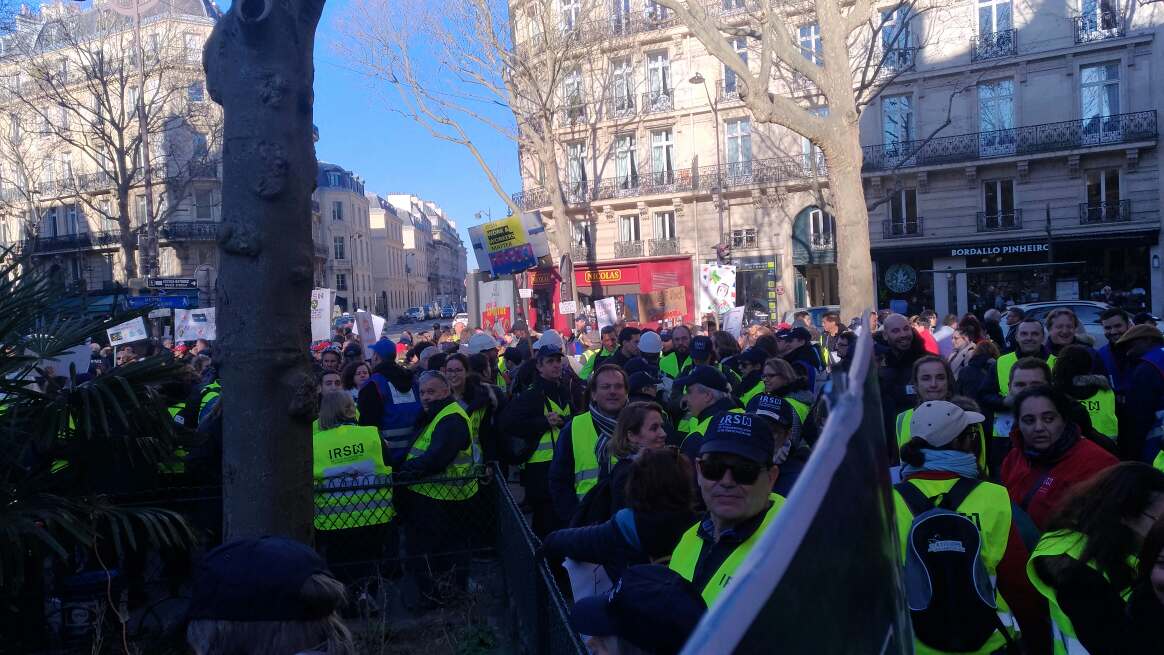 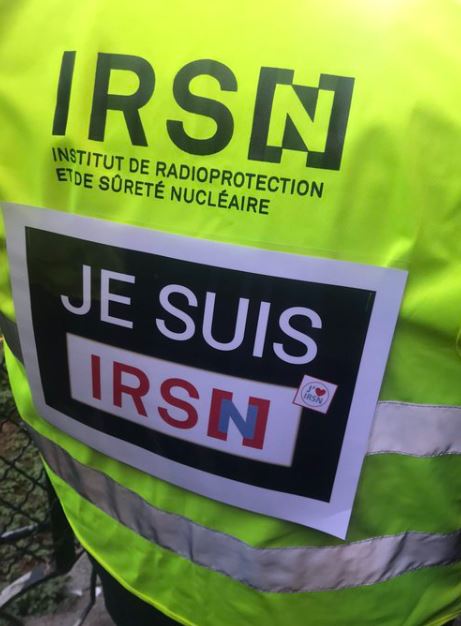 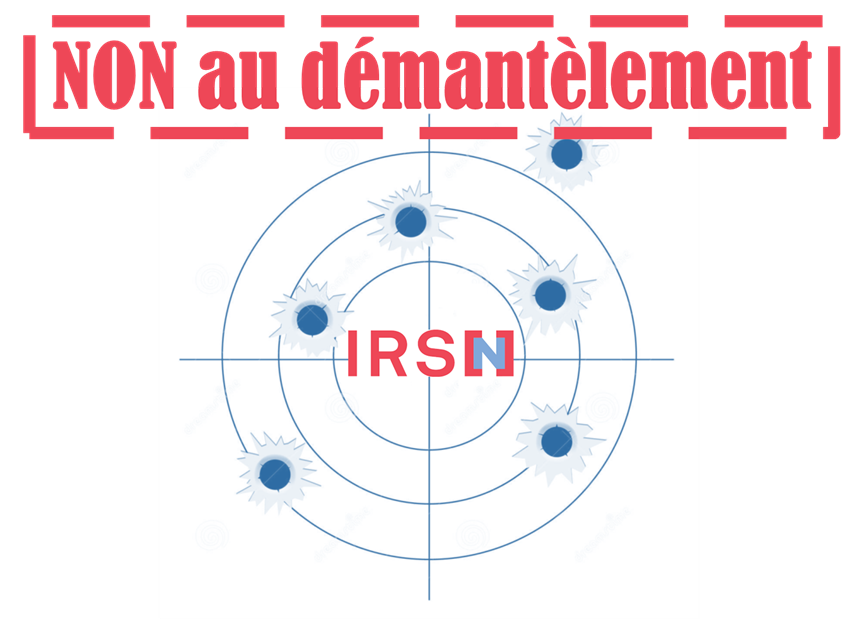 9
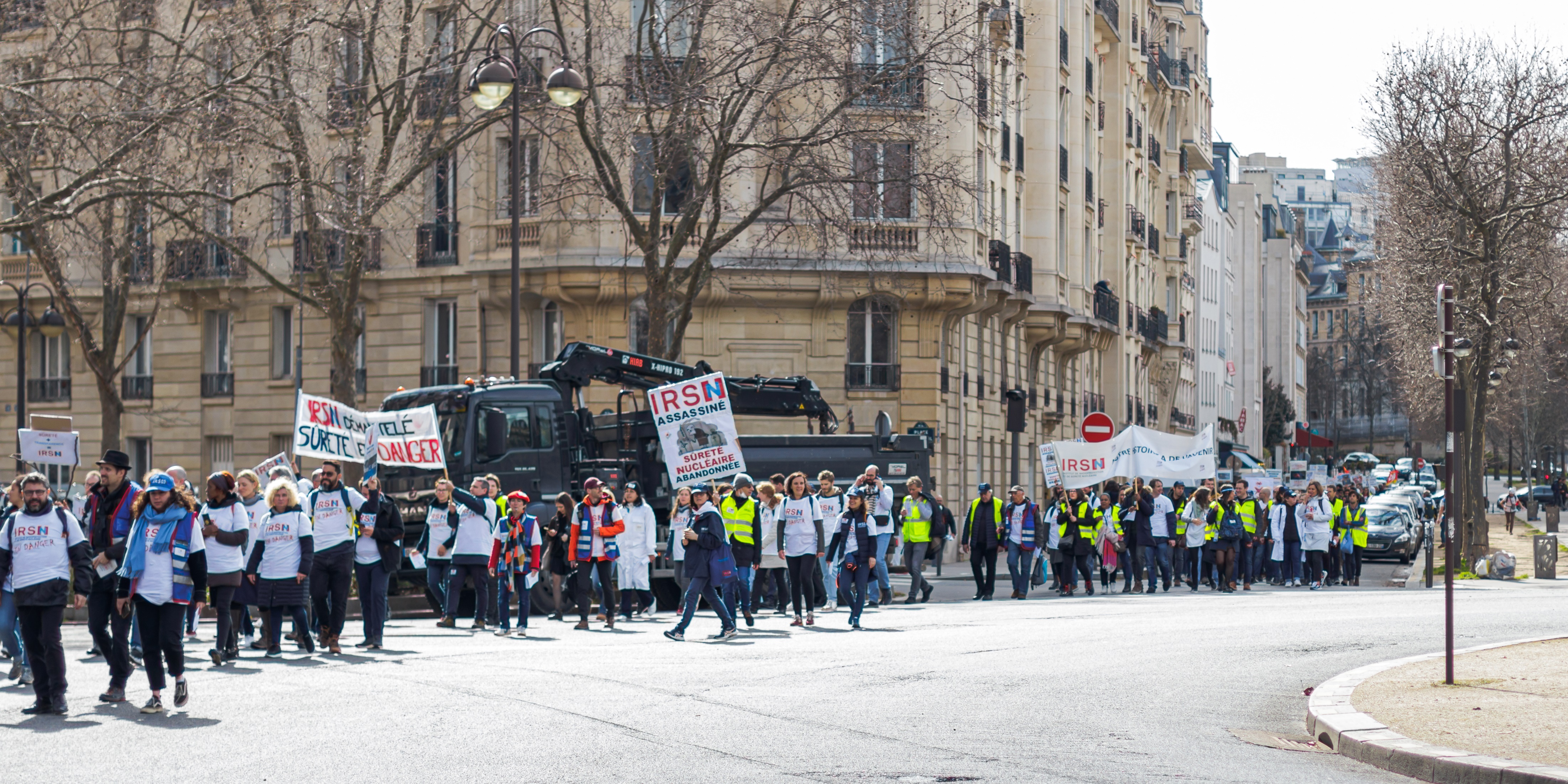 Merci à tous
10
Retour manifestations du 20 décembre  FJE et TTA (5min)
RDV sénateurs  NLQ (5 minutes)
Tous dans la rue le 08/02! ! PCU (5 minutes)
Vote (5 minutes)
Tous solidaires  LCO (5minutes)
A vous la parole!  (15 minutes)
11